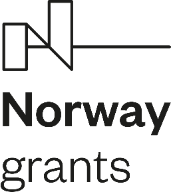 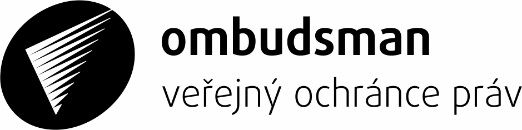 BARRIERS to DEINSTITUTIONALISATION IN THE CZECH REPUBLIC
2023
Equinet workshop
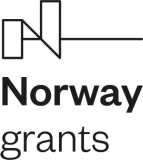 Public Defender of Rights in the Czech republic
Independent monitoring body for CRPD since 2018 (Department of Monitoring Rights of People with Disabilities)
carries out research
carries out investigations (e.g. of public guardians)
makes recommendations to improve the situation of people with disabilities
cooperates intensively with people with disabilities, non-profit organisations and, above all, with the Ombudsman's advisory body on the rights of people with disabilities
cooperates with organisations that monitor compliance with the Convention in other countries, part of the Working Group on the Convention of the European Network of National Human Rights Institutions (ENNHRI)
Currently working on creating human rights indicators, including indicator for art. 19 od CRPD
Opening page photo: Public defender of rights Czech republic,  https://unsplash.com/
2
[Speaker Notes: Current research on barriers in the DI will complete our work on creating indicator for fulfilling art. 19 of CRPD (right to independent living and being included in the community). 

As CRPD UN Comitte clearly states in it‘s General comment on article 19: the obligations of States parties must reflect the nature of human rights as either absolute and immediately applicable (civil and political rights) or progressively applicable (economic, social and cultural rights). Many obligations in art. 19 are considered economical, social and cultural rights. In order to achieve the progressive realization of economic, social and cultural rights, States parties must take steps to the maximum of their available resources. These steps must be taken immediately or within a reasonably short period of time. Such steps should be deliberate, concrete, targeted and use all appropriate means. The systematic realization of the right to independent living in the community requires structural changes. In particular, this applies to deinstitutionalization in all its forms. 
States parties have the immediate obligation to enter into strategic planning, with adequate time frames and resourcing, in close and respectful consultation with representative organizations of persons with disabilities, to replace any institutionalized settings with independent living support services. 

Therefore we decided to research, how the Czech republic fulfills this obligation under CRPD. And today I would like to introduce this research, its objectives, methods and preliminary results.]
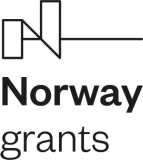 Trends in Deinstitutionalization in the Czech republic:
CRPD Ratification in 2009
Deinstitutionalization Process (Started 2007, slow progress since 2016)
Funding and Initiatives:
Three projects by responsible MLSA (2009-2013, 2013-2015, 2016-2019)
Financed by Operational Programme on Human Resources and Employment and the European Social Fund
Shift in Responsibility (2015):
Responsibility for the availability of social services and creating the „net of available and suitable social services“ shifted to regional authorities (kraje).
Noted trends suggest a shift from central strategic vision to a more localized approach, as per the report by the Association for Deinstitutionalization (NGO)
Challenges:
Lack of a strong strategic vision at the state level, termed as "project-based" by the European Expert Group.
Delays in the deinstitutionalization process, as highlighted in various reports.
Opening page photo: Public defender of rights Czech republic,  https://unsplash.com/
3
[Speaker Notes: In the Czech republic, we particularly stuggle with available data, which would allow us to monitor the number of people living in institutions and current development regarding this number. 

Also DI should be, according to CRPD Comitte, carried out regarding all people with disabilities, including people with intelectual disabilities, chronical mental illness or the elderly people. In the Czech republic, DI proces in psychiatric care is guided mainly by Ministry of health. On the other hand, Ministry of labour and social affairs (MLSA) is responsible for DI in social services. The situation of elderly people in institutions is a particularly sensitive topic, taking into account demographic development and limited resources, shortage of qualified stuff and different opinions and approaches of many stakeholders on national level. 


The state is responsible for fulfilling the obigations under CRPD. However, in the Czech rebublic a lot of responsibility in providing social (care and support) services was shifted to local (regional) authorities.

The public defender had to consider all these specifics and many more while desinging the research on DI.]
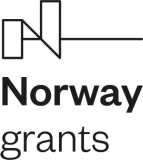 Research aim: 
to assess the attitude of the Ministry of Labor and Social Affairs (MLSA) and individual regions (territorial self-government regions – kraje) to deinstitutionalization 
to identify barriers hindering the deinstitutionalization process
to assess the state of deinstitutionalization on national level (responsible authority MLSA) and within individual regions (kraje) 
Focus on Specific Institutions:
Narrow the research scope to Homes for Persons with Disabilities (DOZP) and Homes with Special Regimes (DZR).
Demographic Considerations:
Concentrate on social services for individuals aged 18 to 64 with intelectual disabilities or chronic mental illnesses.
4
[Speaker Notes: We decided to narrow our research in two ways:

We focused only on social services, especially DOZP and DZR are two residential social services, which provide accomodation and care in one package, and are also considere´d most restrictive regarding the right to independent living and being included in the community.

We also focused on DI of facilities for people with intelectual (learning) dispabilities and chronic mental illness. That is because the DI od social services in the Czech rebulic focused maily on the institutions designated for these grups of people with disabilities. Also according to General comment no. 5 – while adopting clear and targeted strategies for deinstitutionalization, with specific time frames and adequate budgets, in order to eliminate all forms of isolation, segregation and institutionalization of persons with disabilities - special attention should be paid to persons with psychosocial and/or intellectual disabilities. (GC par. 97 g)]
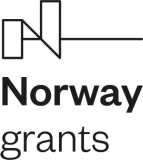 Research methods:
1. Content Analysis of Regional Strategic Documents:
Objective: Map the commitment of individual regions/MLSA to deinstitutionalization.
Approach: Analyze strategic documents from each region.
Key Parameters: Identify commitments, goals, and approaches in regional strategies.
2. Thematic Analysis of In-Depth Interviews:
Objective: Gain insights into obstacles and dilemmas faced by representatives from regions/MLSA in managing social services and deinstitutionalisation
Approach: Conduct in-depth interviews with key stakeholders from each region/MLSA.
Themes Explored: Uncover patterns related to challenges and decision-making.
5
[Speaker Notes: Regional Strategic Documents are obligatory under the social services act. They should contain, among other things, a description of future development of social services in the region and description of the net of available social services, including residential, outreach and outpatient social services.

National strategy of development of social services is a national level strategic document, created by MLSA and approved by government.

Both kinds of strategic plans involve some strategic vision or specific aims regarding DI. Some regions also have DI specific strategic plans.]
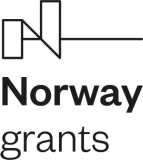 Content Analysis of Regional Strategy Documents (Preliminary Results):
Source and Collection Method:
Documents collected in response to a call sent to regions/MLSA in April 2022
Regional Strategies (SPRSS): 14 documents
National Strategy (NSRSS): 1 document.
Special DI Documents from 3 regions: 4 documents
Coding:
Coding conducted from October 2022 to April 2023
Identification of overarching themes and trends in regional and national strategies.
6
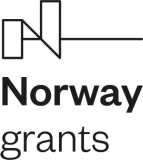 Thematic Analysis of In-Depth Interviews(Preliminary Results):
Source and Collection Method:
Conducted 15 interviews with representatives from regions and MLSA involved in the establishment and development of social service
in-person or online during July and August 2023
full anonymity (except MLSA and types of deinstituionalized services)
Thematic Analysis Process
conducted throughout October and November 2023
presenting preliminary insights from the thematic analysis
7
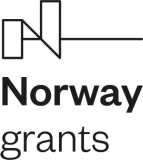 Content analysis of regional strategy documents
Definition of Key Terms in Deinstitutionalization
Involvement of Stakeholders in Document Processing (Participation of individuals with disabilities)
Strategic Visions and Objectives
Transformation of Social Services in Document Objectives
Development of Community-Centric Social Services
Quality Assessment of Strategic Documents
8
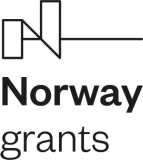 Definition of Key Terms in Deinstitutionalization
Graph 1 – The number of SPRSS (Strategic Plans for the Development of Social Services) that use and define selected terms: transformation, deinstitutionalization, and humanization (N=14)
NSRSS:
 uses and defines the terms 'deinstitutionalization' and 'transformation.' 'humanization' without a detailed definition

Special strategic documents:
both 'deinstitutionalization' and 'transformation' appear in all 4 analyzed documents:
2 of these lack specific definitions for these terms
2 of these provide clear definitions.
9
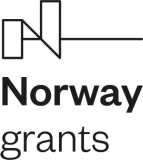 Definition of Key Terms in Deinstitutionalization
Graph 2 – Number of medium-term plans containing a definition of the term designating community-based services (N=14)
NSRSS: 
lacks definitions designating community-based services. 

Special strategic documents:
Although none of the regions that issued special strategic documents defined the term for community services in their medium-term plans, a more detailed specification appeared in 2 special strategic documents.
10
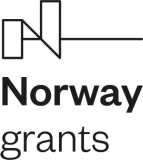 Preliminary Findings in Definition of Key Terms in Deinstitutionalization
Diversity of Key Definitions:
The strategies exhibit a diversity of definitions, leading to potential ambiguity
Non-binding Nature of Criteria:
Criteria lack obligatory status, and their definitions are not consistently applied in strategic documents
Criteria for community-based social services is a document non-binding in providing social services (used for projects financed by ESF)
Implications for DI obligation:
The fragmentation of terminology results in a diluted commitment to deinstitutionalisation
Unclear definitionas and therefore unclear objective of DI can lead to investing in instituions rather than promoting comunity based social services
11
[Speaker Notes: Criteria for community-based social services is a document non-binding in providing social services. Nevertheless, it is used as binding while building/reconstructing new facilities for social serivres, which are financed from Eu structural funds. It is currently the only document which contains the definition of comunity based services.]
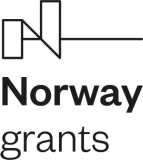 Transformation of Social Services in Document Objectives
Graph 3 - Types of objectives in medium-term plans leading to the reduction of institutional service capacity to the level of community-based services for people with intellectual disabilities and/or chronic mental illness (N=14)
NSRSS: 
"The partial goals aim to reduce institutional service capacity. However, it is not definitively clear whether these goals lead to achieving the level of community-based service capacity. 

Special strategic documents:
3 documents have defined goals that decrease institutional service capacities to the level of community-based services. 
1 document mentions a partial reduction in institutional service capacities, but it is unclear whether they should be reduced to the level of community-based services or not.
12
[Speaker Notes: An integral part of the transformation of social services from the institutional model to the community model is the abolition of institutions (reduction of capacities in institutions) and the development of community-based social services. 

Therefore we decided to assess the objectives in strategic plans concerning these two main goals of DI.
The graph shows that…]
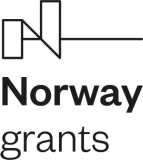 Transformation of Social Services in Document Objectives
Graph 4 – Types of objectives in medium-term plans leading to the reduction of institutional service capacity to the level of community-based services for people with intellectual disabilities and/or chronic mental illness (N=14)
NSRSS: 
contains partial goals focused on the complete discontinuation of institutional services for people with intellectual disabilities and/or chronic mental illness. Simultaneously, this strategy lacks any partial goals aimed at preventing the transfer of institutional elements into transformed facilities

Special strategic documents:
All 4 include goals directed at discontinuing institutional services for people with intellectual disabilities and/or chronic mental illness. 
1 documents mentions prevention of the transfer of institutional elements into transformed facilities is mentioned only in one special document (the absence in the remaining 3)
13
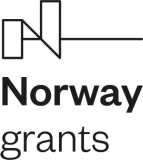 Transformation of Social Services in Document Objectives – preliminary findings
Limited Reduction in Institutional Capacities:
Few documents exhibit substantial reductions in institutional service capacities, raising questions about the preservation of institutions and investments therein (humanization).
Lack of Definition for Community Service:
The absence of a definition for community service hinders our ability to discern whether it represents a genuine shift from institutions or an investment in them.
Limited Focus on Institutional Discontinuation:
Documents generally lack emphasis on the discontinuation of institutions and fail to address the prevention of the transfer of institutional elements – the transformation of services may result in 'institutions in disguise,' rather than the creation of community-based services.
14
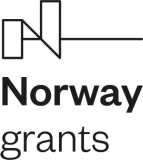 Quality Assessment of Strategic Documents
Graph 5 - Selected feasibility criteria included in the partial goals of medium-term plans (N=14)
NSRSS
All goals of the national strategy have:
a specified time frame
identify the entity responsible for achieving the goals
outline activities leading to goal attainment. 

Only in the case of the achievement criterion at least one goal in the NSRSS does not include it.
15
[Speaker Notes: The state has - under the article 19 of CRPD -  immediate obligation to enter into strategic planning concerning DI, with adequate time frames and resourcing. Therefore we decided to assess, whether ti goals to DI in strategic plans are of sufficient quality, so that they can be considered strategic DI plans anticipated by the CRPD.

We assesed the followinf qualities…]
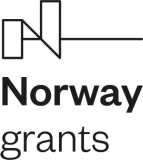 Quality Assessment of Strategic Documents
Graph 6 - Selected feasibility criteria included in the partial goals of special strategic documents (N=4)
16
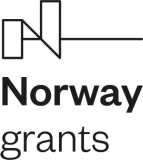 Quality Assessment of Strategic Documents
Graph 7 - Number of medium-term plans that include selected feasibility criteria in their partial goals (N=14)
NSRSSAt least one goal in the NSRSS lacks achievement criteria, otherwise all goals had three requirements

Special strategic documents
None of the special strategic documents had all the monitored criteria included for all goals:
2 included only activities directed towards achieving the partial goal for all partial goals (other criteria were missing)
1 had three out of four criteria for all partial goals, with only the designated responsible entity missing. 
1 included two criteria for all goals (activities and the responsible entity), one criteria was specified only for some goals (time frame). And one criteria was completely absent (criteria for goal achievement)
17
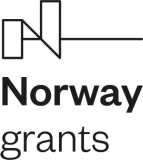 Quality Assessment of Strategic Documents – preliminary findings
Only two SPRSS included all essential aspects for goal quality in all goals
The most commonly missing elements were the responsible entity, achievement criteria, and a specified time frame
Insufficiently formulated goals, lacking key elements, pose a risk to their achievement and the overall evaluation process
Missing elements prevent the strategies (both national and regional) being considered completely sufficient as DI strategic (action) plans anticipated and required by CRPD
18
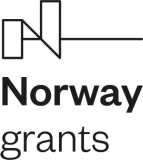 Takeaways:

Although it is complicated to assess the fullfillment of the right to independent living and being included in the community, by focusing on assessment of the immediate obligation of the state to enter into strategic planning concerning DI we were able to get some interesting preliminary findings

Unclear definitions and goals in DI can lead to developing of/investing in institutions rather than promoting community - based social services
19
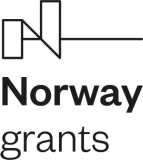 Thematic analysis of in-depth interviews with stakeholders
Strategic Vision
Methodological Foundations of Planning Social Service Development
Information Gathering for Social Service Development Planning
Involvement of Individuals with Disabilities in Planning Social Service Development
Terms Related to Deinstitutionalization
Types of Deinstitutionalized Services
Barriers to the Deinstitutionalization Process
challenges within public attitudes, economic constraints, institutional hurdles, regional factors, etc., related to the deinstitutionalization process
Proposals for Addressing Deinstitutionalization Barriers
Planning Social Service Development
20
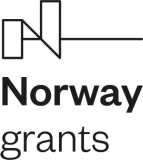 Barriers: Attitudes of the General Public
Respondents indicated that the public often holds prejudices and concerns regarding clients, especially those with mental or psychiatric disabilities.
„…major barriers were and still are that the general public has concerns or fears about clients who are different, such as... The biggest issue is with mental illness. ... Basically, society is willing to give money, but it's not willing to have them next to themselves" R8
Limited awareness about:
the functioning of community-based social services
the needs and lives of people with disabilities
21
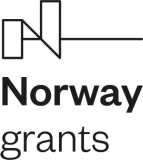 Barriers: Political Dimensions Stemming from the Attitudes of the General Public

Mentioned by MLSA
"But the approval processes go through approval by elected representatives, where we often encounter … a lack of understanding that a person with a disability has the same rights as a healthy person.„ R5
Political decision-making at the local government/municipalities can have similar attitudes as the general public
Local representatives can be reluctant to go against the general opinion of the public
22
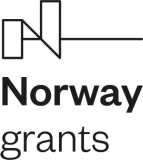 Next steps:
Further refinement and validation of thematic analysis results.
Integration of Thematic Analysis and Content Analysis
Roundtable with stakeholders (regions, ministeries, NGO‘s) to facilitate policy outcome
Publishing Final report
23
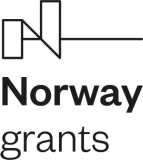 Conclusion:
The Final report research should be public in early 2024
It should also be available in english

The results will be used by Public defender of rights to create:
Recommendation on DI to the state/regional authorities 
Recommendation on participation of people with disabilities 

The results will also add useful information to creating human rights indicator for art. 19 CRPD

THANK YOU FOR YOUR ATTENTION
lucie.novona@ochrance.cz
24